Calculus I for MGMT – Advanced Differentiation RulesHigher-Order Derivatives
Mathematics for Management
Supplementary Electronic Materials
Advanced
Differentiation Rules
The Derivative of
Exponential Functions
Higher-Order Derivatives
The Product & Quotient Rule
Derivatives of
Trigonometric Functions
Often it is possible to take the derivative of a derivative (i.e. the second derivative) or even derivatives of higher order
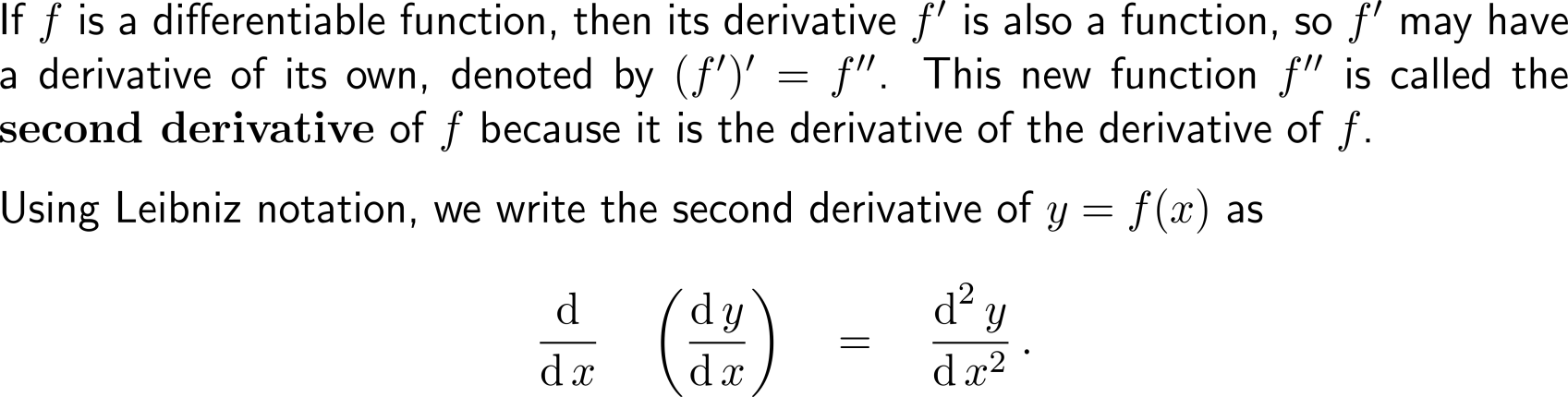 derivative
of
first
derivative
second
derivative
the 0-th derivative is the function itself:

f(0)(x) = f(x)
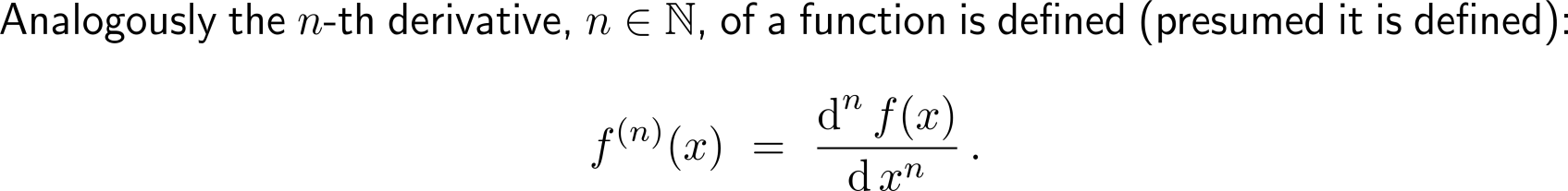 Example:Computation of the second derivative
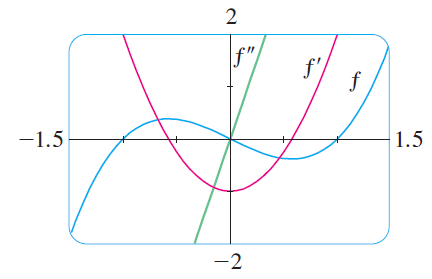 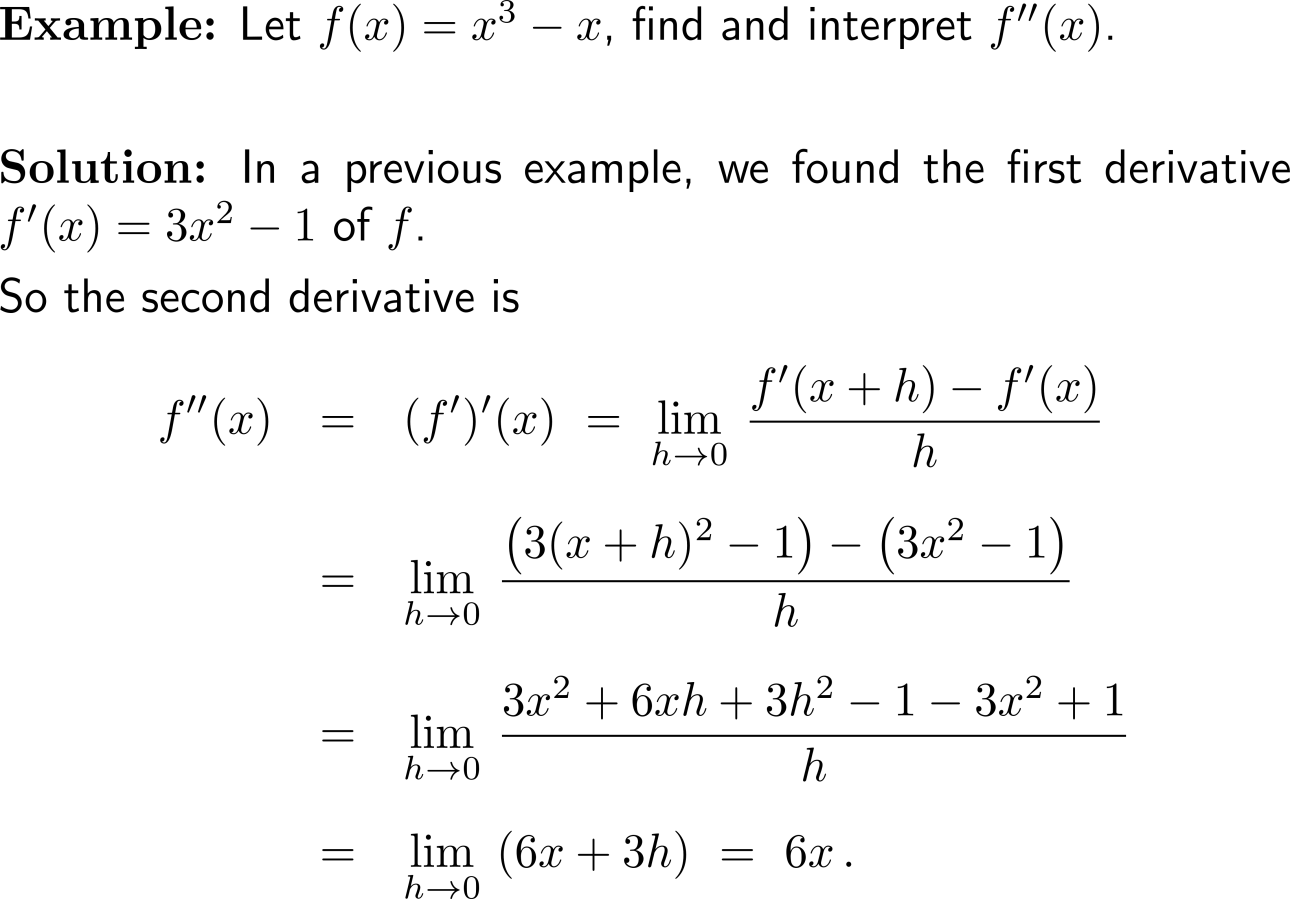 Example:Computation of the second derivative
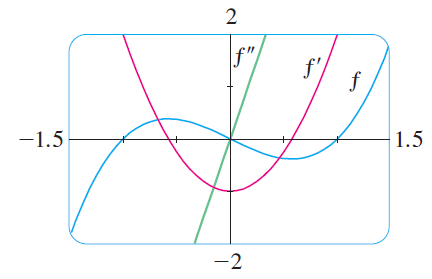 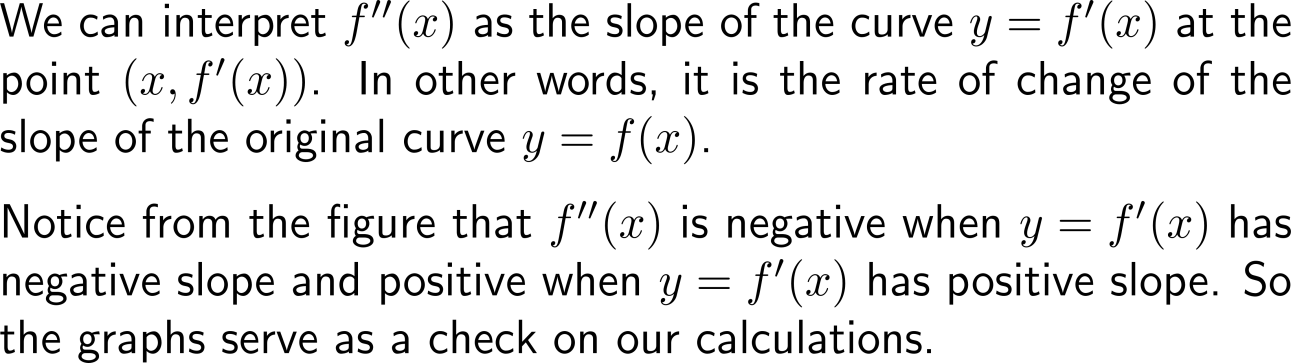 Example:Derivative of the natural exponential function
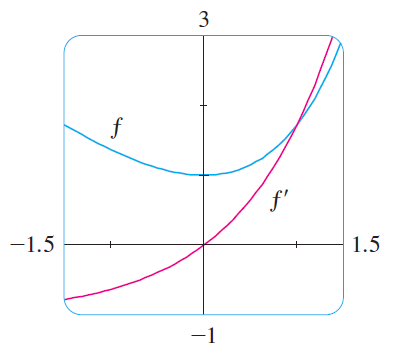 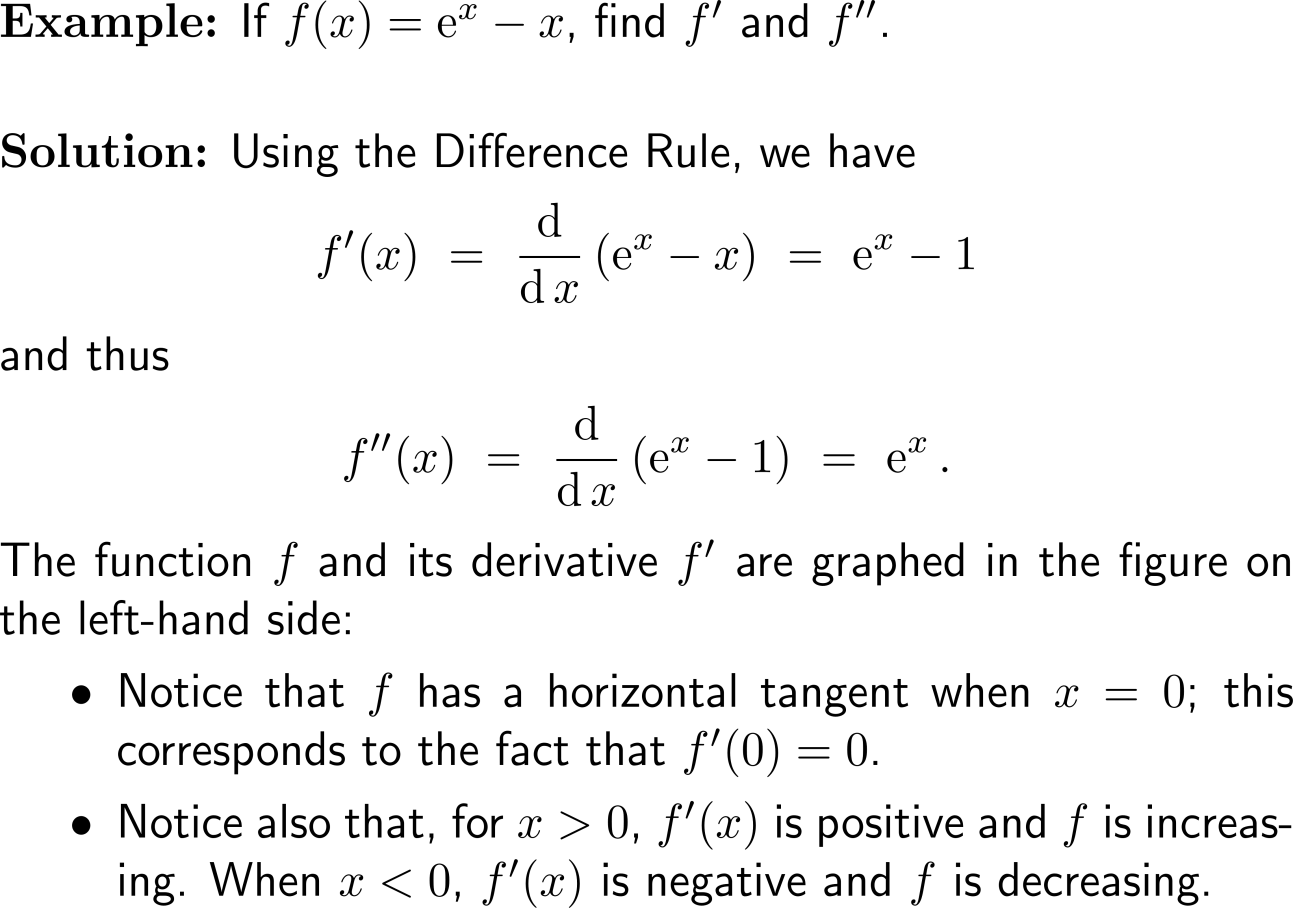 In general, we can interpret a second derivative as a rate of change of a rate of change: the most familiar example of this is acceleration
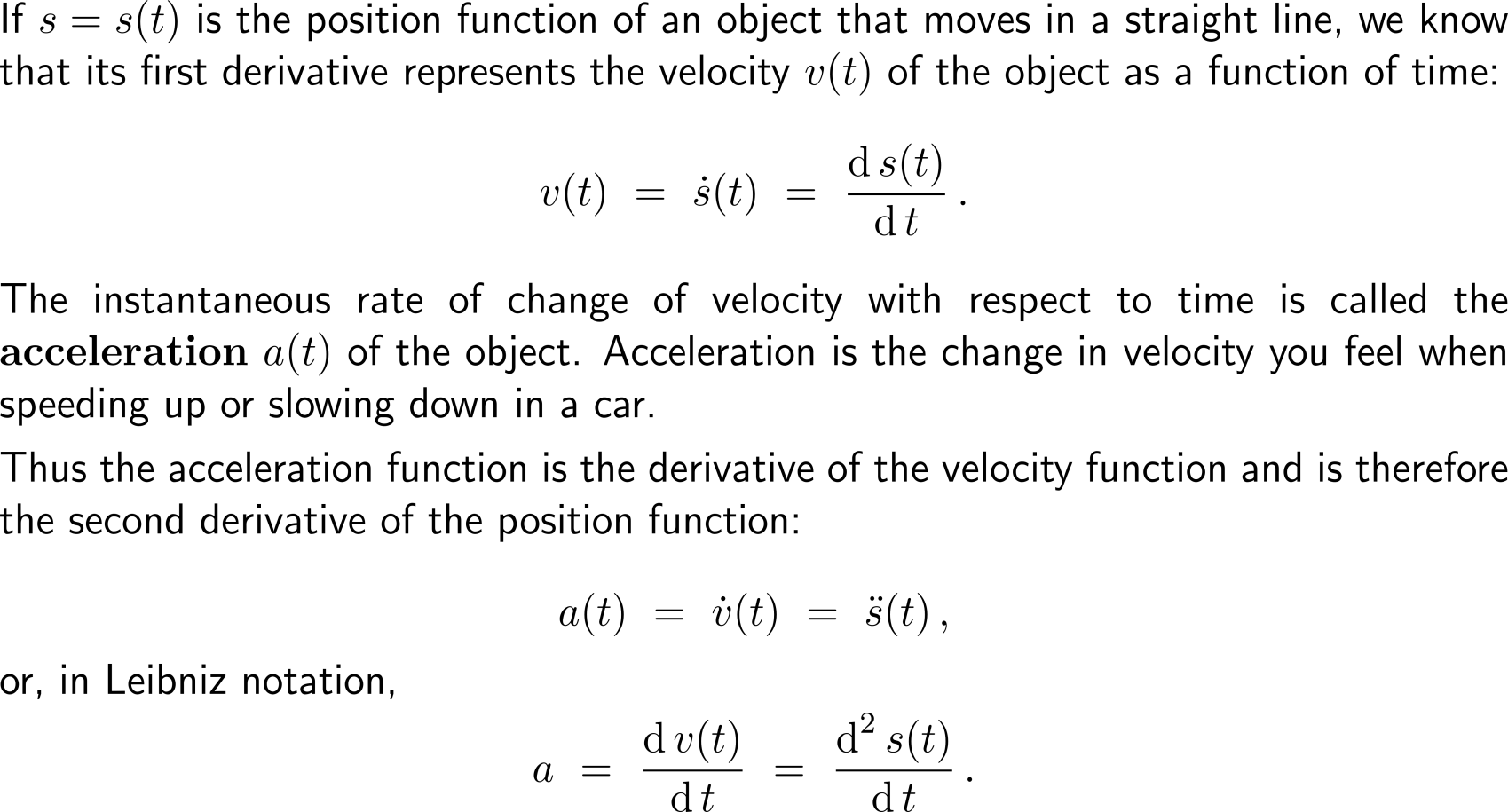 for time-dependent functions we use the dot-notation to indicate derivatives
The third derivative and even higher-orders…
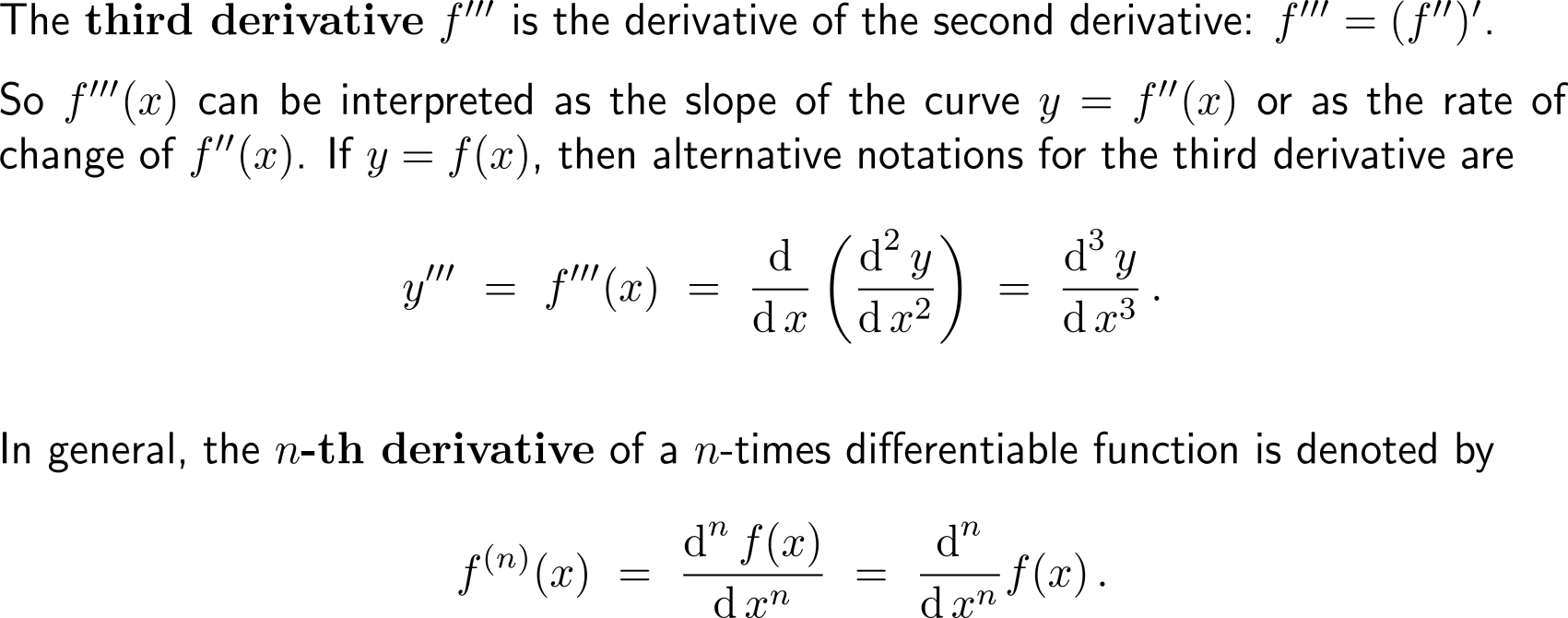 Calculus I for Management